Georgia
Student Media Festival
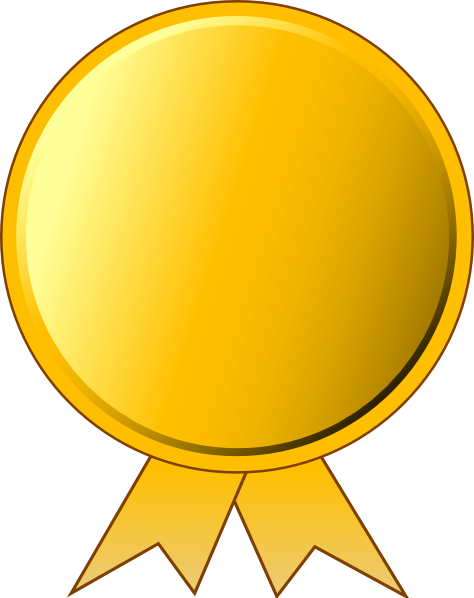 Certificate of Participation in the 
2020 Georgia Student Media Festival
Sponsored by
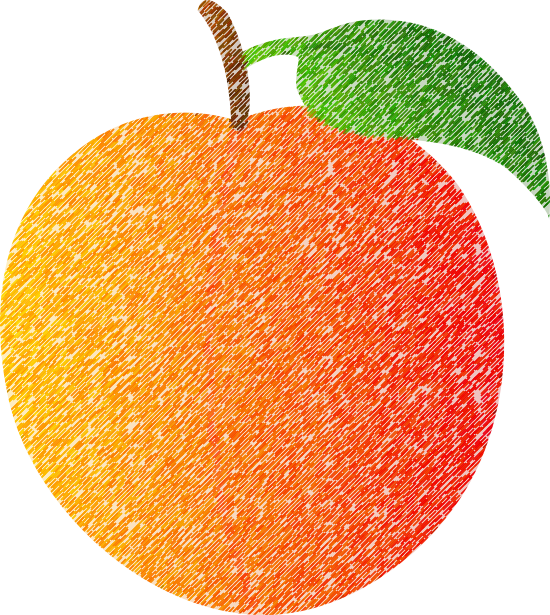 Georgia Association for Instructional Technology
Georgia Library Association
Georgia Public Broadcasting
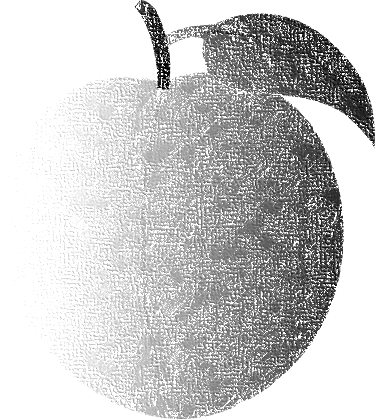 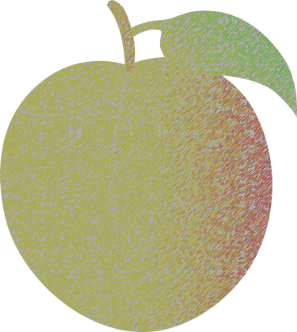 Celebrating 
 44 Years
Committee Co-Chairs
Gordon Baker
Michelle Lenderman